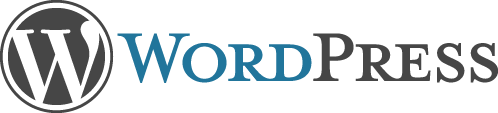 & E-Commerce
¿Qué necesito para vender en Internet usando WordPress?
Dominio
 Servicio de Hosting
 WordPress
 Plugin E-Commerce
 Certificado SSL
 Plugin de Proceso de Pagos
Plugins de Comercio Electrónico
Plugins de Comercio ElectrónicoMarketPress
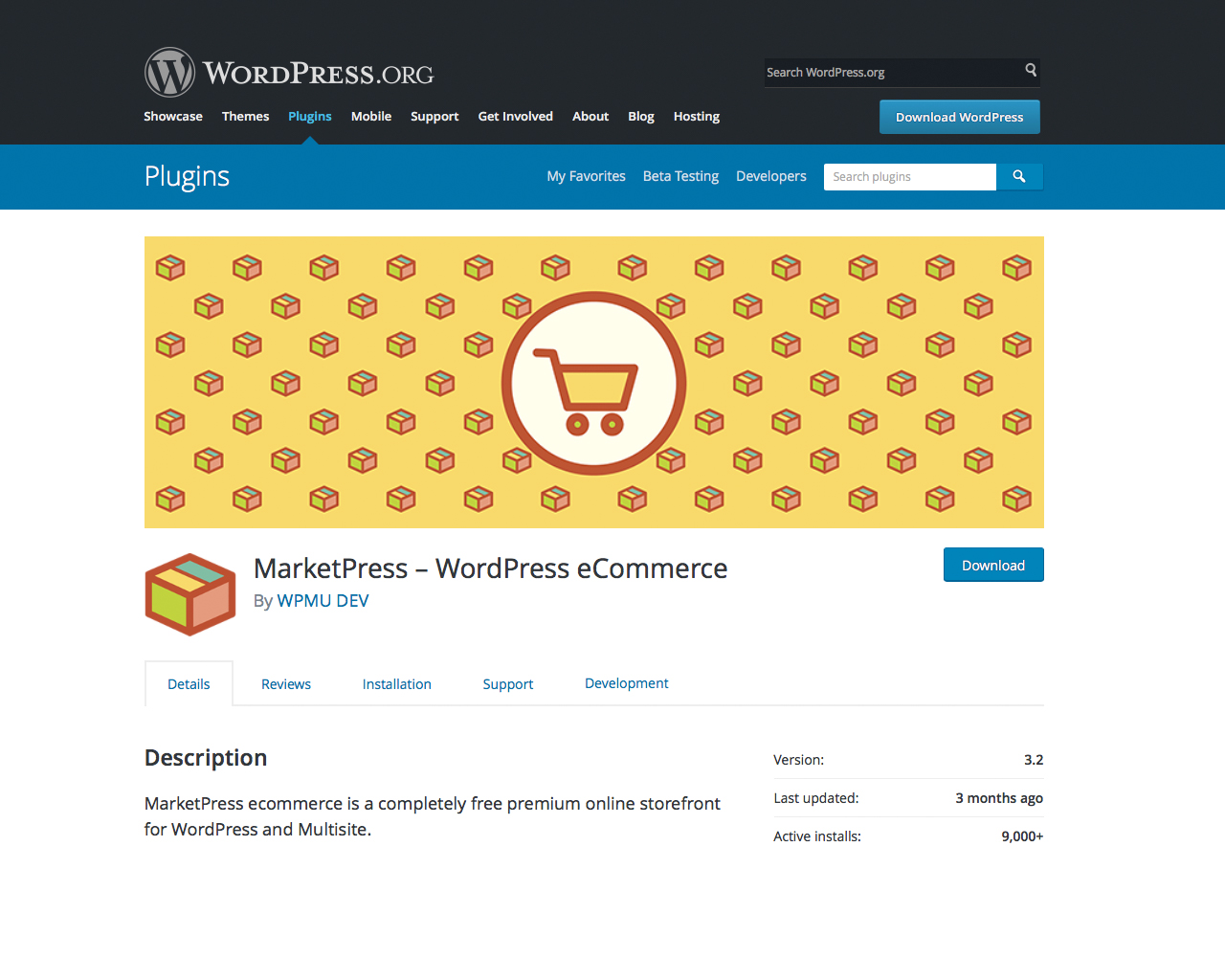 Plugins de Comercio ElectrónicoShopp
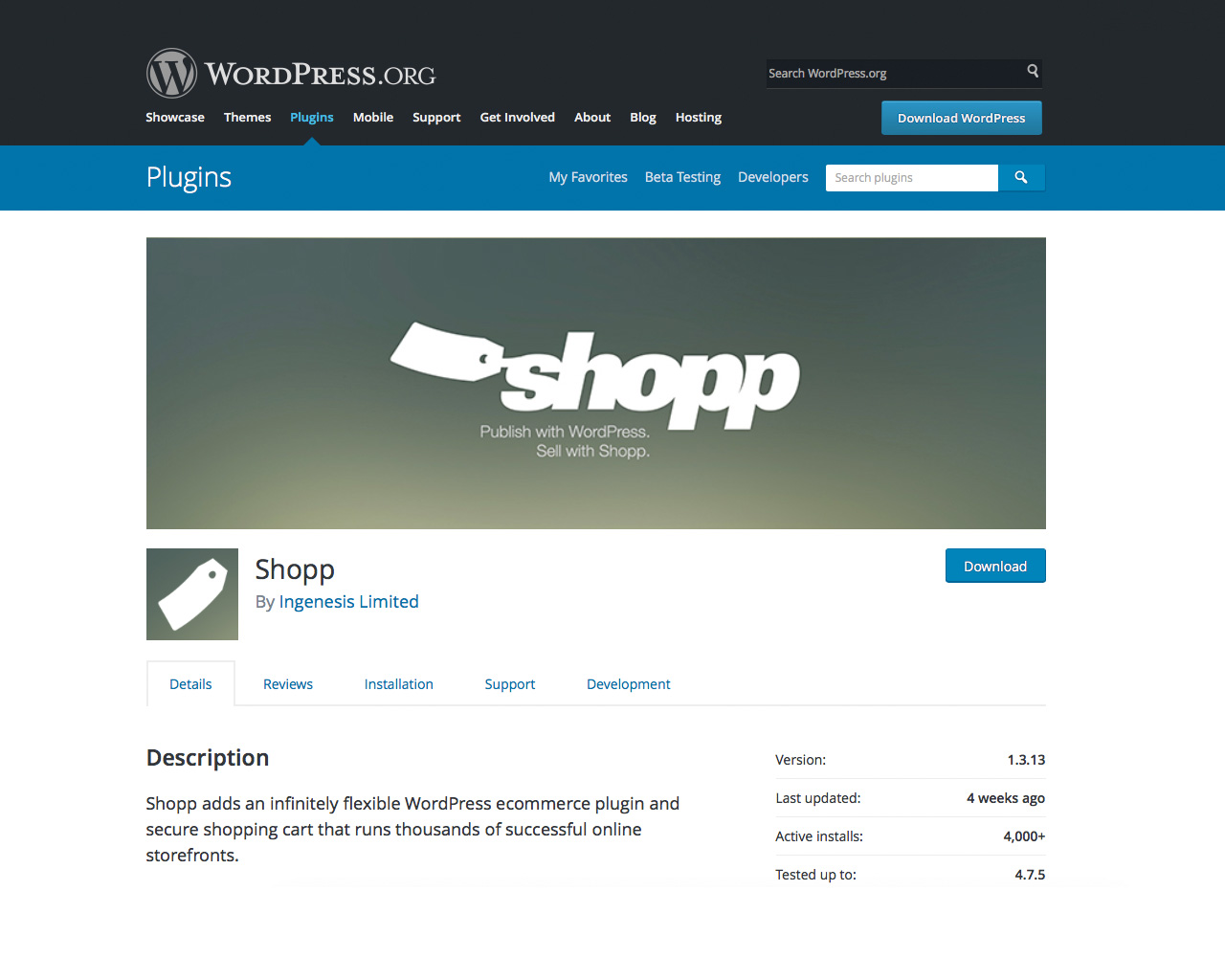 Plugins de Comercio ElectrónicoWP eCommerce
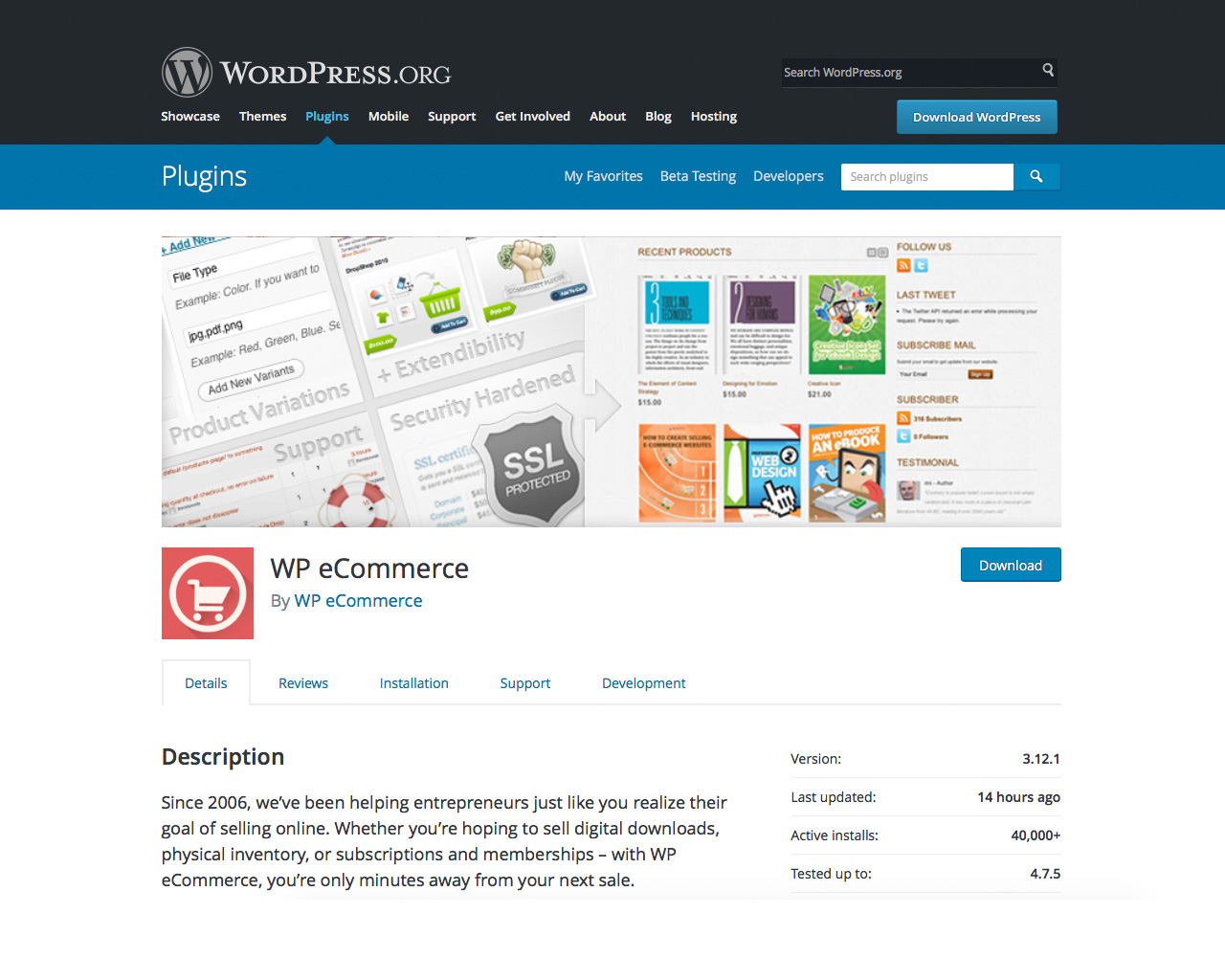 Plugins de Comercio ElectrónicoWooCommerce
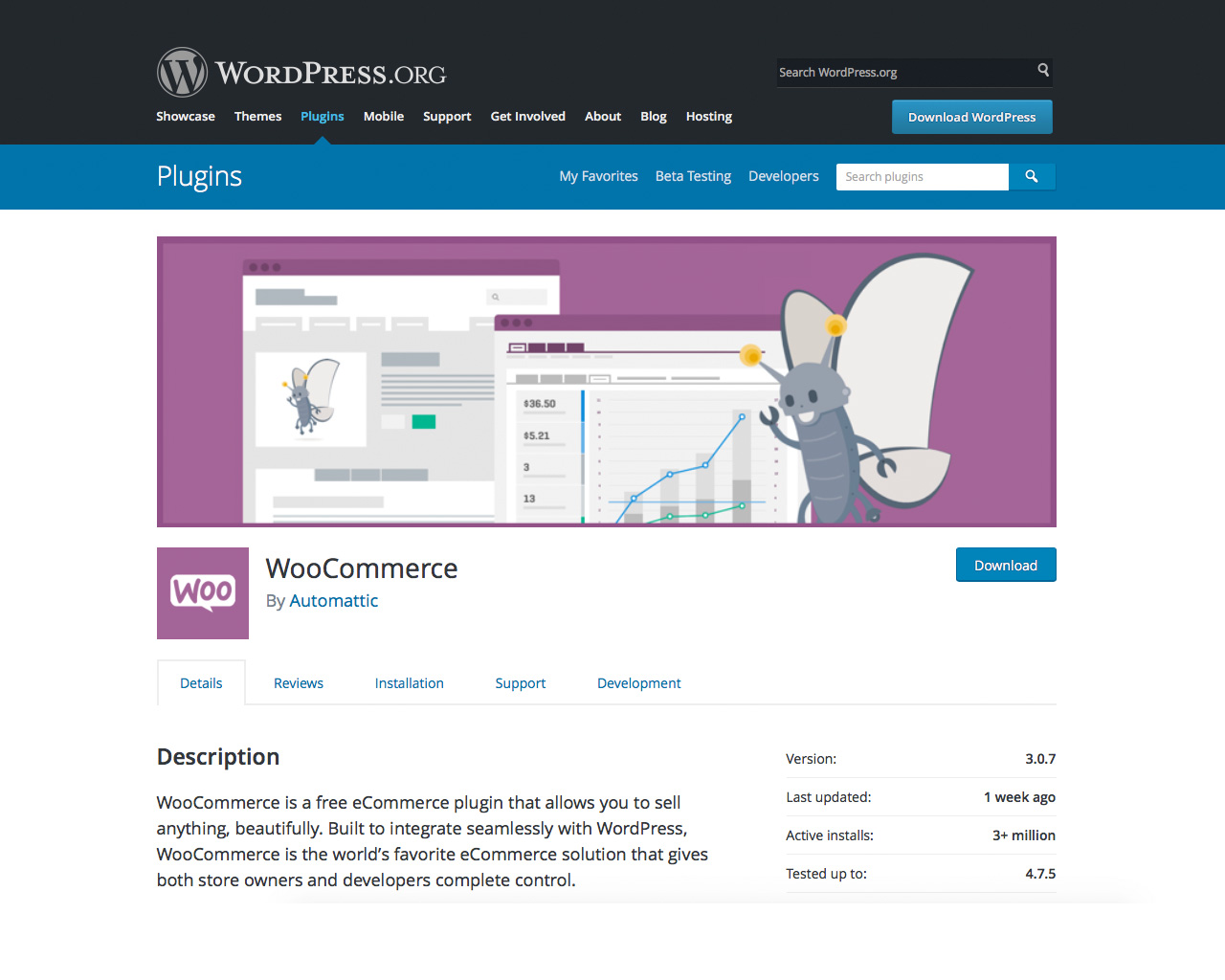 ¿Cómo elegir el plugin de comercio electrónico adecuado?
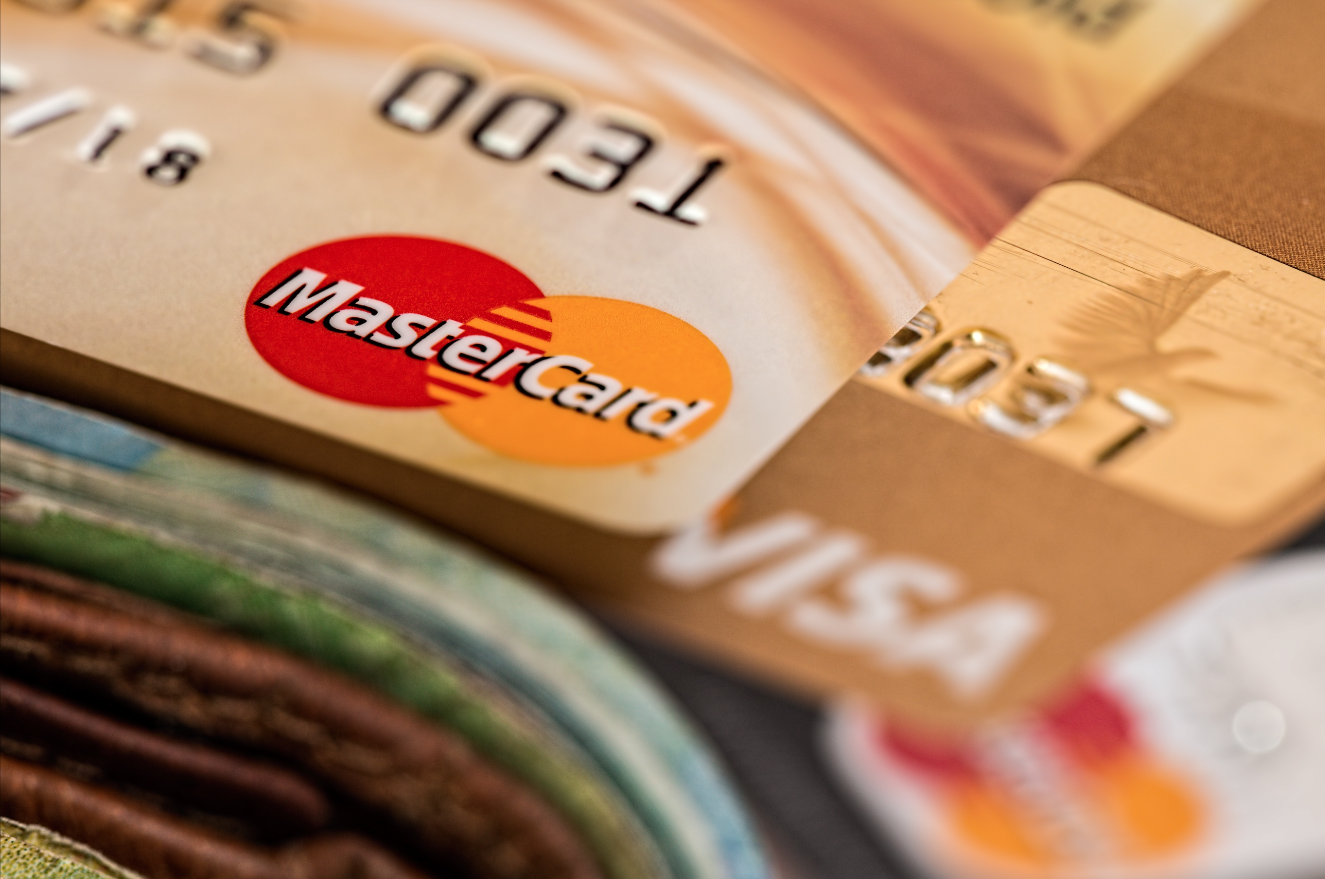 Plugins para Procesamiento de Pagos
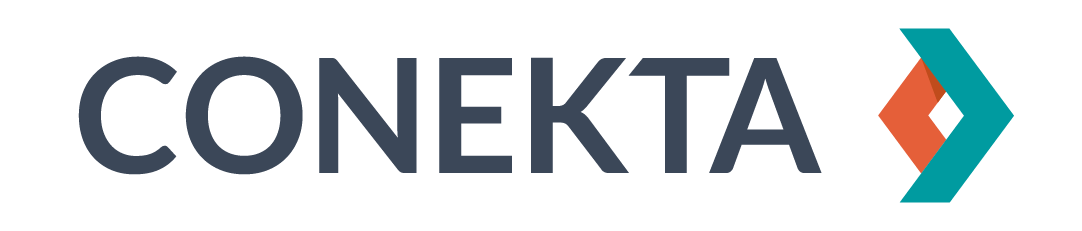 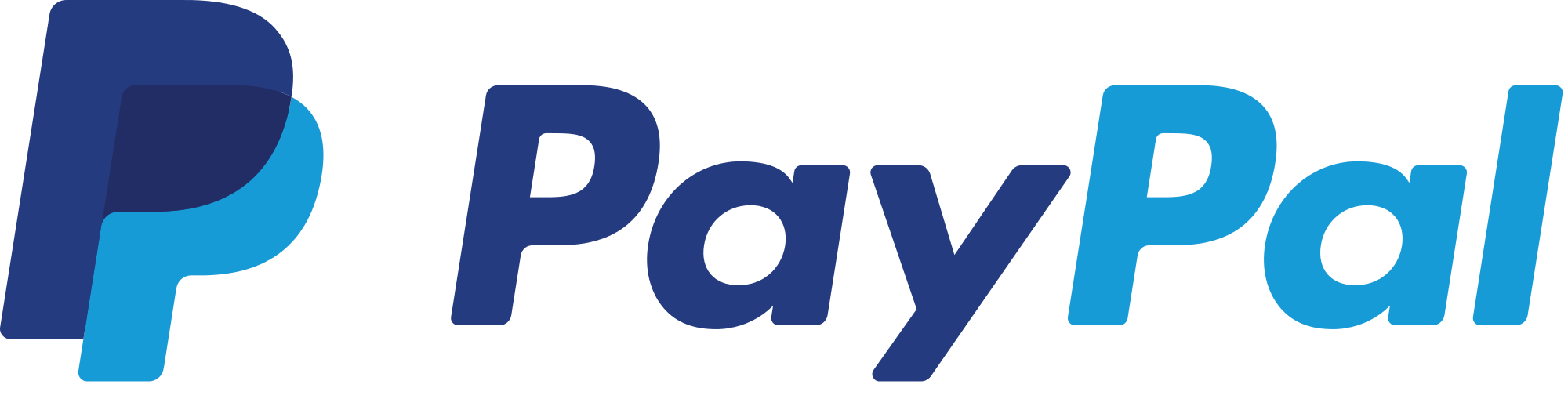 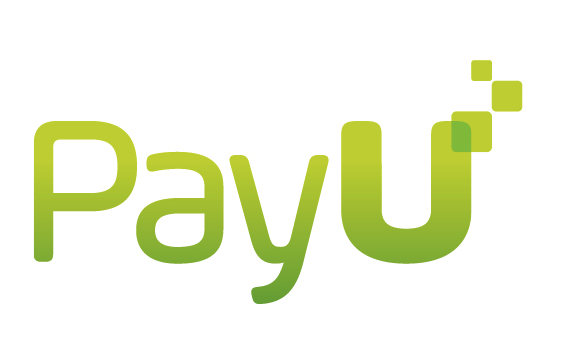 Certificado de Seguridad
Recomendación
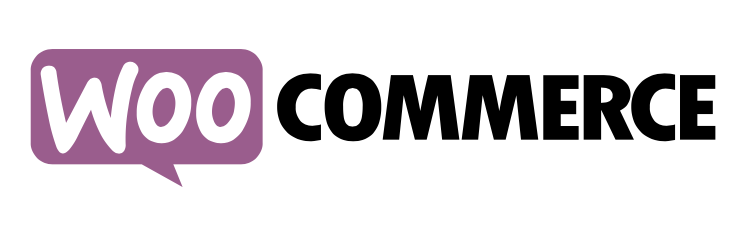 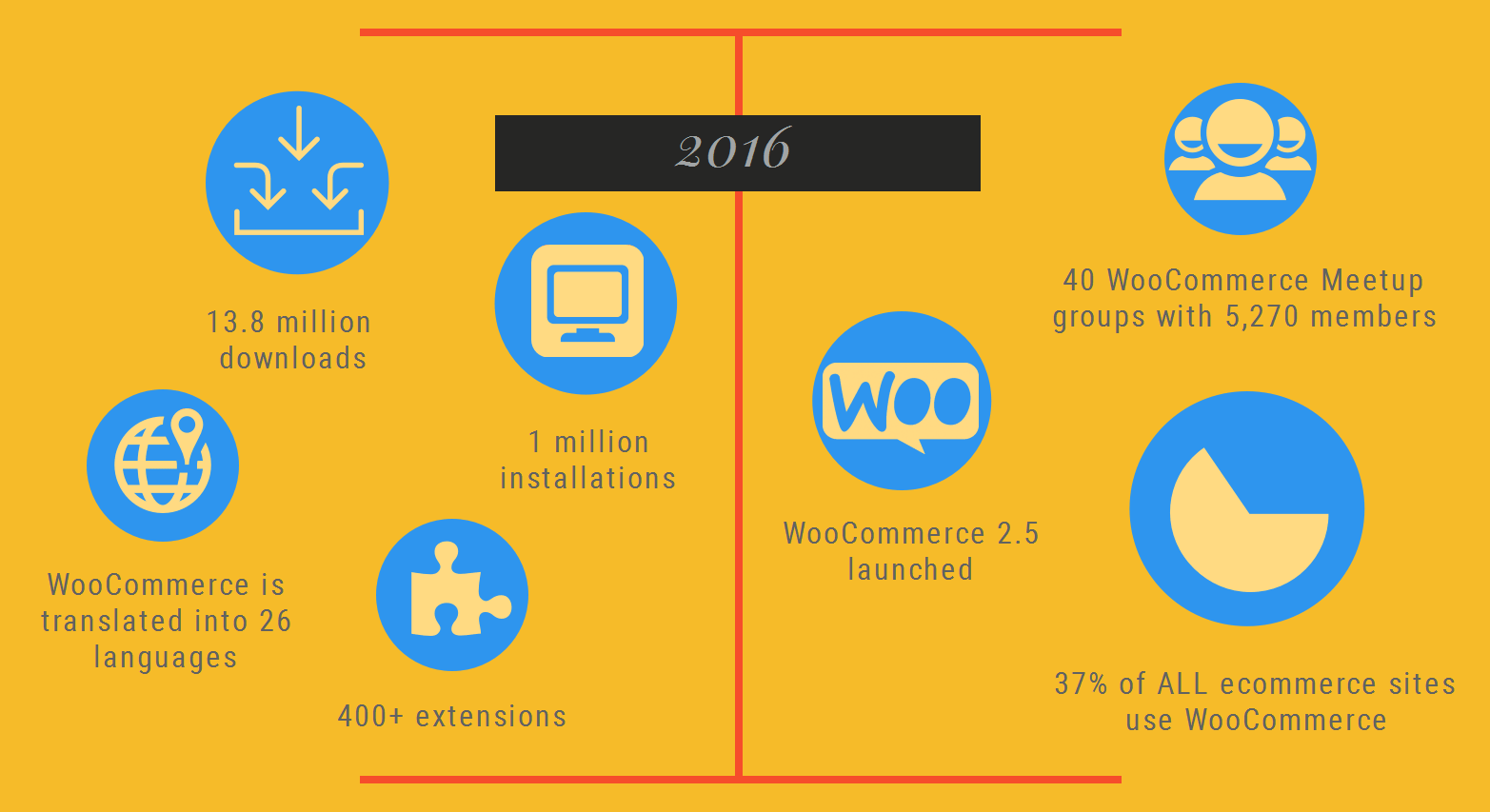 One More Thing
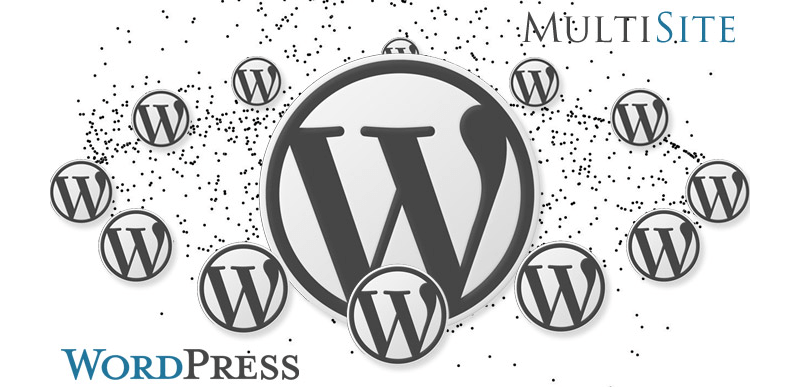 Gracias
Desarrollado por: Page Carbajal
Descarga la presentación en http://pagecarbajal.com/wpmx2017